Presentation of the proposed Annex 19 – Safety Management
Mr. Gim Thong Teo
Safety Management Consultant
Integrated Safety Management Section
13 March 2013
A more strategic approach
ICAO Safety Framework
Policy & Standardization
Safety Annex & SMM revision
GASP update

Safety Monitoring
Continuous Monitoring Approach
Common framework for safety monitoring
Safety Analysis
Evolution of Safety Reporting Systems
Information Sharing Initiatives
Implementation
Annual Safety Report
Runway Safety Programme
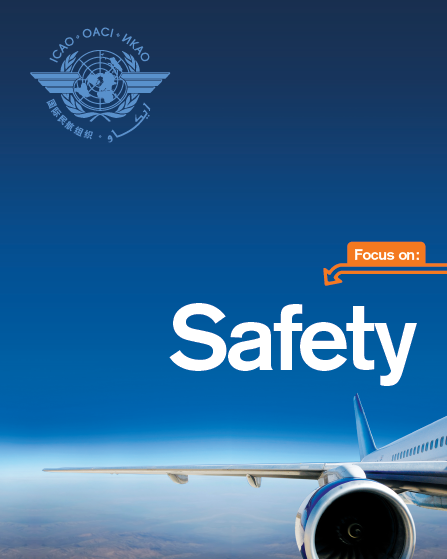 Presentation of the proposed Annex 19 – Safety Management
2
[Speaker Notes: This slide provides a summary of the ICAO safety framework, which includes four major categories: Policy & Standardization, Safety Monitoring, Safety Analysis and Implementation.

GASP, SMM, Annual Safety Report, Safety trends, Runway Safety toolkit and more are accessible on the ICAO public website.]
Annex – safety management
High-level Safety Conference 2010 - RECOMMENDATION 2/5
ICAO should develop, in close collaboration with States, international and national organizations, a new Annex dedicated to safety management responsibilities and processes which would address the safety management responsibilities of States framed under the State Safety Programme (SSP).
The new Safety Management Annex should facilitate the provision of State and air carrier safety information to the travelling public, in addition to specifying the high level safety responsibilities of States.
ANC recommended and Council accepted that the new safety management Annex be developed in two phases
First phase focused on the reorganization of the existing Standards and Recommended Practices (SARPs) and supporting guidance material 
Second phase focused on further development of the Safety Management Annex and related provisions in other Annexes
Presentation of the proposed Annex 19 – Safety Management
3
[Speaker Notes: A recommendation of the High-level Safety Conference held in 2010 provided the impetus for development of a new Annex dedicated to Safety Management.  The Conference recommended that the new Annex should contain safety responsibilities framed under the State safety programme, or SSP.  The SSP Framework also includes the implementation of safety management systems – commonly referred to as “SMS” for a number of aviation service providers.  Both the SSP and SMS provisions will be discussed in greater detail during this presentation.

In response to the High level safety conference recommendation, the Air Navigation Commission recommended that the new Annex be developed in two phases. 
The first phase involved the consolidation of existing Standards and Recommended Practices, currently contained in as many as six different Annexes, into a single new Annex.  Therefore, the focus of the first phase is to use existing requirements as the basis for the first edition of Annex 19, with modifications made as necessary for the purposes of clarity or harmonization.  This approach is intended to ensure that the new Annex would be established expeditiously while maintaining continuity with current SSP and SMS requirements. 
The development of new requirements becomes the focus of the second phase, once the new Annex becomes applicable.

The ICAO Council approved this two phased approach, indicating that the first edition of the new Annex should become applicable in 2013. The target date is 14 November 2013.]
Annex 19 Establishment Process
Proposal for Action
Comment Period
ANC Preliminary Review
Air Navigation Commission
Secretariat Analysis
Proposal
Safety Management Panel
ANC Final Review
Development
Review
Presentation of the proposed Annex 19 – Safety Management
4
[Speaker Notes: This slide depicts the process to make a new Annex (or any ICAO Standard in general)

The proposal for action included not only Annex 19 but also the consequential amendments to Annexes 1, 6, 8, 11, 13 and 14, Vol 1. 
The process therefore started in 2011]
Annex 19 Establishment Process
Effective
July 2013
Blue Edition
ANC Recommends
Contracting States
Applicable 14 Nov 2013
Green Edition
Council Adoption
March 2013
Approval / Publication
Presentation of the proposed Annex 19 – Safety Management
5
[Speaker Notes: Council adoption (Mar 2013) – Means that Annex 19 first edition is not approved yet.
Green edition (Apr 2013)
Effective date (July 2013) + notification of differences, if any
Applicability date (14 Nov 2013)]
Safety Management Panel (SMP)
ANC established the SMP to provide recommendations on the development of a new Annex on safety management responsibilities and processes
27 members representing 20 States and 7 international organizations
2 meetings (November 2011 & February 2012)
SMP recommendations 
Provisions to be transferred from other Annexes, many of which have been modified for consistency and clarity
New provisions deemed necessary to facilitate SSP and SMS implementation
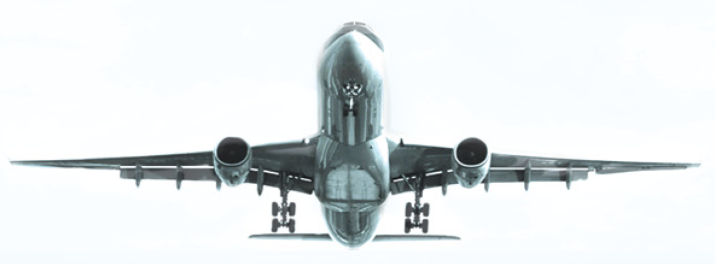 Presentation of the proposed Annex 19 – Safety Management
6
[Speaker Notes: In 2011, in response to the HLSC, the Air Navigation Commission established the Safety Management Panel to provide recommendations for the content and structure of Annex 19. 
The Panel held its first meeting in November 2011. 
A second meeting was held in February 2012, during which the Panel delivered its recommendations for the first edition of the Safety Management Annex. 
The Panel includes a group of distinguished safety experts from 20 States and 7 international organizations
A significant amount of work being has been completed in such a short period of time that thanks should be given to the Panel members.

The Panel’s recommendations included the transfer of existing safety management provisions from Annexes 1, 6, 8, 11, 13 and 14 to Annex 19.  In addition, the Panel recommended the creation of a select number of new requirements believed necessary to promote the implementation of State safety programmes and safety management systems.]
Current SSP / SMS SARPs
Presentation of the proposed Annex 19 – Safety Management
7
[Speaker Notes: This chart provides an overview of the existing SSP and SMS requirements that form the foundation of Annex 19.  The first “safety management” provisions were introduced into Annexes 11 and 14 in 2001, requiring what was known then as safety management programmes for ANSPs and airport operators.  Safety programme provisions for States were then introduced in 2006 in Annexes 6, 11 and 14.  Requirements for the implementation of safety management systems followed in 2009 for air operators, ANSPs and airport operators.  A significant number of new provisions became applicable in 2010, including requirements for State safety programmes as well as adding safety management system requirements for approved training organizations, approved maintenance organizations, air operators as well as design and manufacturing organizations.

The SSP and SMS Frameworks were also added in 2010, each of which is defined by four overall components and a number of underlying elements.  I would like to point out that the SMS Framework is contained in Appendices to the various Annexes, meaning that the framework components and corresponding elements are requirements, having the weight of Standards.  In contrast, the SSP Framework is currently contained in an Attachment, providing what is essentially guidance material to support SSP implementation.  Also, I’d like to point out that SMS requirements in Annex 8 for design and manufacturing organizations are not to be applicable until 2013 – three years later than the applicability date of SMS requirements for the other service providers.  In addition, the SMS framework has not been incorporated into Annex 8.  This extension for Annex 8 requirements was made to allow additional time for the consideration of SMS implementation by service providers for whom “operations” have a unique context in comparison to the other types of service providers who are directly involved in the operation of aircraft.]
Summary of Annex 19 initial edition
Phase 1 of the development of Annex 19 was purposely limited to the consolidation and restructuring of existing SMS and SSP provisions.
Applicability date: 14 November 2013
Amendments only to enhance clarity or consistency
Presentation of the proposed Annex 19 – Safety Management
8
[Speaker Notes: Bullet 1:
The existing safety management provisions in the Annexes have been transferred into Annex 19, except in two cases:
Specific provisions relative to the safety oversight of air operators retained in Annex 6, Part I, Appendix 5 or Annex 6, Part III, Appendix 1; and
Legal guidance for the protection of information from safety data collection and processing system for the specific needs of Annex 13 (Aircraft Accident and Incident Investigation).
Therefore it worth mentioning that all overarching safety management provisions will disappear from their respective Annexes in order to be compiled in Annex 19 and therefore consequential amendments to the existing Annexes accompany the creation of Annex 19.
However as a general policy, sector-specific safety management provisions have been retained in their respective Annexes.

Bullet 2:
Please note that, independently of the applicability date of Annex 19, most of the SARPS contained in Annex 19 are already applicable as they are existing SARPS  transferred from other Annexes.

Bullet 3:
In the next slides, I will highlight each time a change to the existing safety management provisions have been introduced, but keep in mind that the changes are light, and only for the purpose of clarity and consistency.]
Cost Impact
States:
Administrative work for the review and amendment of existing legislation and regulations 
Update to references to existing Annex provisions.
Notification of differences to Annex 19, if any.

Service providers and general aviation operators: 
Minor updates to operations manuals and other materials.
Presentation of the proposed Annex 19 – Safety Management
9
[Speaker Notes: As explained previously, the cost impact should be light because the mandate was limited to the transfer of existing provisions into Annex 19.

States will be invited during summer 2013 to cancel, if any,  the existing differences they may have filed regarding the existing safety management provisions from Annexes 1, 6, 8, 11, 13 and 14  and then file them against Annex 19.

Associated to the costs, the next slide will give you the benefits of creating Annex 19.]
Benefits
Highlights the importance of safety management at the State level;
Having a panel of experts analyzing any feedback regarding the implementation of SMS and SSP provisions and facilitates the evolution of safety management provisions; and
Roll-out plan to be developed by the ANC and the Secretariat presents an opportunity to further promote the implementation of SMS and SSP provisions.
Presentation of the proposed Annex 19 – Safety Management
10
[Speaker Notes: Bullet 1:
Because all the safety management SARPs  common to all domains have been compiled in one unique document, the role played by the State is re-enforced as the main actor managing the safety at the State level: it stresses out the concept of safety performance of the State.

Bullet 2:
Annex 19 creates the legal environment for further development of safety management provisions in one unique document and applicable to all domains of the civil aviation.

Bullet 3:
During the final review (AN-WP/8715 and Corr. 1 refers) it was agreed that the Secretariat would work with the ANC to develop a roll-out plan for the New Annex 19.
The Secretariat is currently working on: 
1 - updating the Safety Management webpage on the ICAO public website, to include a “Frequently Asked Questions”, the third edition of the Safety Management Manual (SMM – ICAO doc 9859) and editable versions of files found in its Appendices, and informative materials; and
2- drafting a State Letter to accompany the green edition of Annex 19 first edition, describing its content, impact and benefits (same objectives as this presentation).]
Annex 19 – Safety Management
CHAPTER 1 – Definitions  
CHAPTER 2 – Applicability 
CHAPTER 3 – State safety management responsibilities  
CHAPTER 4 – Safety management system (SMS)
CHAPTER 5 – Safety data collection, analysis and exchange
APPENDIX 1 –State safety oversight system
APPENDIX 2 – SMS Framework
ATTACHMENT A – SSP Framework
ATTACHMENT B – Legal guidance for the protection of information from safety data collection and processing systems
Presentation of the proposed Annex 19 – Safety Management
11
[Speaker Notes: The SMP recommendation for provisions to be contained in the new Annex includes safety management SAPRs to be transferred from Annexes 1 — Personnel Licensing, 6 — Operation of Aircraft, 8 — Airworthiness of Aircraft, 11 — Air Traffic Services, 13 — Aircraft Accident and Incident Investigation and 14 — Aerodromes, Volume I.

Chapter 1: 12 existing definitions and 6 new definitions
Chapter 2: defines the applicability of the Annex
Chapter 3: State safety programme and State safety oversight Standards
Chapter 4: safety management system Standards and Recommended Practices
Chapter 5: safety data collection, analysis, protection and exchange requirements]
Key areasAnnex 19 – Safety Management
CHAPTER 1 - Definitions
Duplicated: Accident, Aeroplane, Aircraft, Helicopter, Incident, Industry code of practice, Serious injury, State of Design, State of Manufacturer and State of the Operator, State safety programme 
Slightly modified: Incident, safety management system, operational personnel
New definitions: Safety, Safety performance, Safety performance indicator, Safety performance target and Safety risk
CHAPTER 2 - Applicability
Safety management functions related to, or in direct support of, the safe operation of aircraft
Presentation of the proposed Annex 19 – Safety Management
12
[Speaker Notes: I will now provide a summary of each the contents found in each Chapter of the new Annex.]
Key areasAnnex 19 – Safety Management
CHAPTER 3 - State safety management responsibilities
Consolidates existing Standards requiring States to establish an SSP, with the addition of the SSP Framework Components
Acceptable level of safety performance 
Requirement for the implementation of SMS by service providers and general aviation operators as part of a State’s SSP
SMS framework applicable to aircraft design and manufacturing organizations
New requirement for States to implement safety oversight systems
Presentation of the proposed Annex 19 – Safety Management
13
[Speaker Notes: Chapter 3 contains provisions related to the State’s safety management responsibilities, framed under the State safety programme.  This chapter consolidates existing SSP requirements from Annexes 1, 6, 8, 11, 13 and 14.  The Panel recommended that the four components of the SSP Framework be elevated to requirements and included in the corresponding Chapter 3 Standard. The result being that all SSPs will necessarily include the following four components: State safety policy, State safety risk management, State safety assurance and State safety promotion.  The 11 underlying elements of the SSP framework are to remain as guidance in an Attachment to Annex 19.

The Panel also recommended a change to the requirement for States to achieve an acceptable level of safety, or ALoS.  The Panel recommended that States achieve what is now known as an acceptable level of safety performance, indicating a conceptual change that links the requirement to specific safety indicators and measureable safety targets.

As part of the SSP, States require all aviation service providers to implement safety management systems – this is consistent with the existing requirement.  In addition, the Panel decided that the components and elements of the SMS Framework are to become applicable to design and manufacturing organizations as well as the other service providers.  This decision was necessary as the SMS Framework has not been included in Annex 8 due to questions regarding its application to design and manufacturing organizations.

Finally, Chapter 3 includes a new Standard, requiring States to implement safety oversight systems.  This Standard is linked to Appendix 1 of the new Annex, which I will discuss in more detail later in this presentation.

The Panel will consider two future work items in phase 2 of its work programme.  First is to detemine the relationship between the State safety programme and safety oversight systems to ensure harmonization and to eliminate any overlap or redundancies.  In addition, the Air Navigation Commission has requested that the Panel consider development of emergency response requirements for States as part of their SSP.]
Key areasAnnex 19 – Safety Management
CHAPTER 4 - Safety management system (SMS)
SMS implementation by service providers in accordance with the SMS Framework
SMS implementation by international general aviation operators appropriate to the size and complexity of the operation
SMS to be acceptable to the relevant State, identifying the State responsible for acceptance
Sector-specific SMS provisions retained in applicable Annexes
Presentation of the proposed Annex 19 – Safety Management
14
[Speaker Notes: Chapter 4 contains provisions related to safety management systems – or SMS. First, the new Annex transfers existing provisions in Annexes 1, 6, 8, 11 and 14 requiring the establishment of safety management systems according to the SMS Framework.  While there are editorial modifications required due to the consolidation of these requirements into a single Annex, the existing requirements remain essentially unchanged.

In addition, the requirement for implementation of SMS by international general aviation operators is transferred from Annex 6 Part II.  I’d like to take a moment to point out that that general aviation operators are not classified as “service providers.”  In the context of safety management, service providers are those entities for whom the SMS framework is applicable.  Again, the list of service providers includes approved maintenance organizations, approved training organizations, air operators, design and manufacturing organizations, air navigation service providers and operators of certified aerodromes.  Safety management systems implemented by general aviation operators are to be consistent to the size and complexity of their operations rather than requiring adherence to all elements of the SMS framework.  This provides the necessary flexibility to reflect the wide range of operations performed by the general aviation community.

The SMS requirements in Chapter 4 are explicit regarding the acceptance of a service provider’s SMS.  This is necessary to ensure that the acceptance is linked to the State or States responsible for the approval  or certification of a particular service provider.

Finally, I would like to note that a select number of “sector specific” SMS requirements are being retained in their original Annexes.  These requirements are those that relate to a single type of service provider.  For example, the original Standards in Annex 6 require air operators to implement flight data analysis programmes as part of their SMS.  Since this type of programme is specific only to air operators, the FDA requirements are being retained in Annex 6, with the appropriate cross references in Annex 19.

Future work items related to SMS include the extension of requirements for organizations responsible for the design and manufacture of engines and propellers as well as harmonized SMS acceptance criteria for service providers that may receive approvals from multiple States – specifically approved training organizations and approved maintenance organizations.]
Key areasAnnex 19 – Safety Management
CHAPTER 5 - Safety data collection, analysis and exchange
transfer of provisions on safety data collection, analysis, protection and exchange from Annex 13, Chapter 8
coordination between accident investigation and safety stakeholders
accessibility to reporting systems by pertinent authorities to support safety responsibilities 
new requirement for the protection of safety management data
Presentation of the proposed Annex 19 – Safety Management
15
[Speaker Notes: Chapter 5 includes provisions related to the collection, protection and analysis of safety data and the exchange of related safety information.  These provisions are primarily being transferred from Chapter 8 to Annex 13.  There have been some modifications to ensure that all State agencies with SSP responsibilities have appropriate access to safety data.  In addition, there is a new Recommended Practice regarding the protection of information gleaned through safety management processes, complementing the provisions that are being retained in Annex 13 related to accident investigation records.]
Key areasAnnex 19 – Safety Management
APPENDIX 1 - State safety oversight system
provisions developed from Appendix 5 to Annex 6 (Safety oversight of air operators) and Doc 9734 (Safety Oversight Manual)
APPENDIX 2 - SMS Framework
provisions were reformatted to improve readability
ATTACHMENT A - SSP Framework
components elevated to Standards (Chapter 3) with elements unchanged
ATTACHMENT B – Legal Guidance for the Protection of Information from Safety Data Collection and Processing Systems
duplicate of Attachment E to Annex 13
Presentation of the proposed Annex 19 – Safety Management
16
[Speaker Notes: As I mentioned earlier, the focus for the first phase of Annex 19 development was to consolidate existing provisions rather than to create new requirements. 

But, there are some exceptions.  Appendix 1 is an example of what can be considered new requirements related to the implementation of State safety oversight systems.  These requirements are not totally new.  They broaden the scope of existing requirements found in Appendices to Annex 6 that relate to the oversight of air operators.  
The Annex 6 provisions have been complemented with the 8 critical elements of safety oversight found in Doc 9734, to require the oversight of all service providers, establishing a comprehensive safety oversight system.
However these elements are not totally new to the States because all States have signed MoUs with ICAO  introducing the use of the 8CEs as part of the implementation of the USOAP.

All SMS Frameworks in Annexes 1, 6, 11 and 14 have been transferred to Annex 19, with a number of editorial and formatting modifications.  But, the substance of the components and elements remains unchanged.

All Attachments containing the SSP Framework have also been transferred to Annex 19.  Although, as I noted previously, the 4 high level SSP components have been incorporated into the Standard in Chapter 3, making them requirements for any State safety programme.  Again, the SSP elements remain as guidance for the time being.

Attachment B = Attachment E to Annex 13.]
Annex 19 feedback collected through the Process
Proposal for Action
Comment Period
ANC Preliminary Review
Air Navigation Commission
Secretariat Analysis
Proposal
Safety Management Panel
ANC Final Review
Development
Review
Presentation of the proposed Annex 19 – Safety Management
17
[Speaker Notes: Here is displayed again the process how to make a New Annex 
The objective here is to highlight that during the creation of Annex 19, ICAO has received a lot of comments:
Recommendations of a future work programme by the Safety Management Panel (SMP) regarding the development of future safety management provisions or implementation tools;
Comments by the States and international organizations during the comment period (Summer 2012) (AN-WP/8680 refers) ;
Discussion held by the ANC during the preliminary review in May 2012 and the final review in November 2012;
Analysis made by the ICAO Secretariat.

All these comments are the basis for Phase 2 or future of the safety management provisions. See next slide.]
SMP Current Work Programme
Approved by the ANC on 1 June (AN-WP/8662 refers), it Includes:
Development of amendments to SSP provisions
Development of amendments to SMS provisions
Development of emergency response plan provisions; and
Enhancement of provisions for the collection, analysis and protection of safety data and safety information
Comments received to State letter under analysis
SMP to coordinate with any other Panel, Task force or groups of experts
Presentation of the proposed Annex 19 – Safety Management
18
[Speaker Notes: 1st bullet: For Phase 2 , to illustrate
Determine relationship between SSP and Safety Oversight
Provide additional recommendations regarding emergency response
The need to address scalability issues
Introduction of SMS provisions for engine and propeller design and manufacturing org.
Provide harmonized acceptance criteria for SMS implemented by training organizations and AMOs
Additional SARPs or guidance based on recommendations from the Safety Information Protection Task Force (SIP TF)
Evolution of the Attachments in Annexes 13 and 19 containing Legal Guidance on the Protection of Safety Information
The outcome will be the next iterations of Annex 19 and the SMM (guidance material)
No amendment of Annex 19, if adopted,  is likely to be expected before Nov 2015, at the earliest.

2nd bullet
Secretariat is currently analyzing the comments received from States during summer 2012 . As a consequence, the ANC may task SMP with additional tasks. One example would be the need to clarify SMS requirements for secondary service providers, i.e. de-icing activities provided by an aerodrome , ground handling services for the operator.]
Annex 19 – summary of next steps
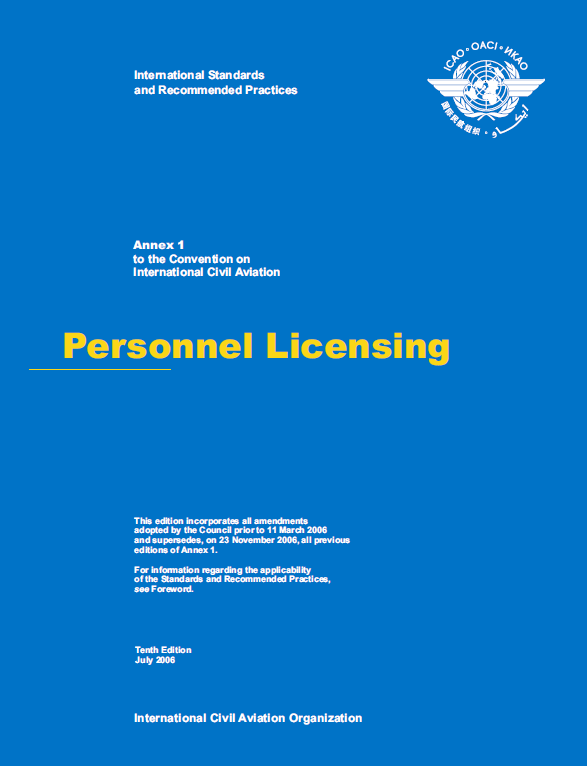 Council adoption (Mar 2013), C-WP/13935 refers
Green edition (Apr 2013)
Effective date (July 2013) + notification of differences, if any
Applicability date (Nov 2013)
Then Annex 19 will evolve like any other Annex
9
Safety Management
Presentation of the proposed Annex 19 – Safety Management
19
[Speaker Notes: NEED TO UPDATE THIS SLIDE IF ANNEX 19 IS ADOPTED ON 25 FEBRUARY 2013 BY THE COUNCIL (PLANNED DATE)]
Safety management guidance material
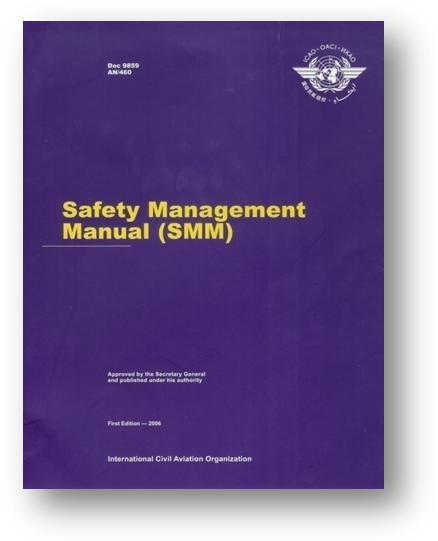 Safety Management Manual - Doc 9859
Update completed
Restructured according to the SSP and SMS Frameworks
Detailed guidance and tools developed for SSP and SMS implementation
Presentation of the proposed Annex 19 – Safety Management
20
[Speaker Notes: Part of the roll-out of Annex 19 is the third edition of the SMM.

A advance copy  of Edition 3 was published in May 2012 and will be finalized after the Council adopts Annex 19 in March 2013.

The document is already accessible on the ICAO public website (at http://www2.icao.int/en/ism/Pages/GuidanceMaterials.aspx)]
Conclusions
Annex 19 first edition expected to be applicable 14 Nov 2013.
No big impact: transfer of existing provisions
Then Annex 19 will evolve like any other Annex
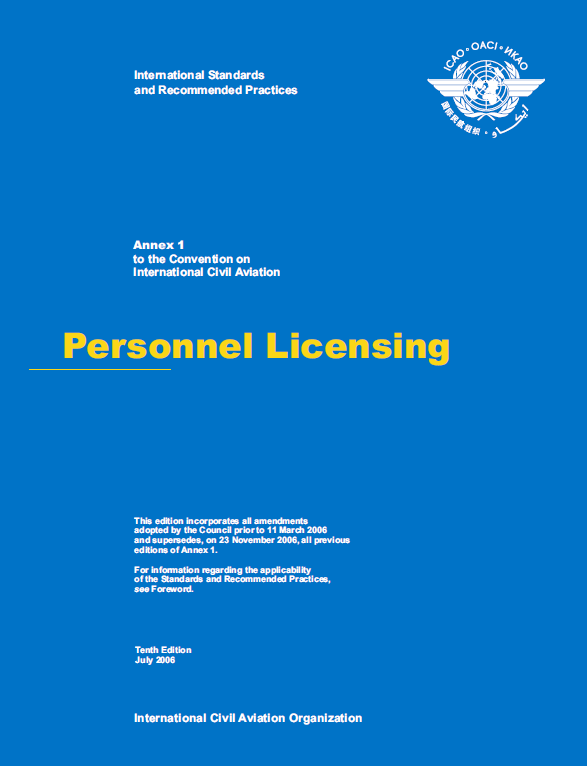 9
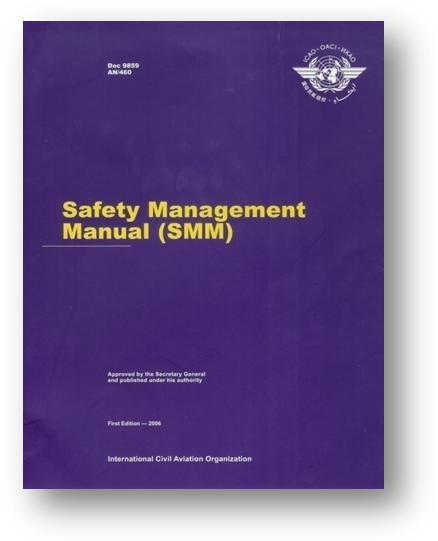 Safety Management
Safety Management Manual - Doc 9859 – 3rd Edition
Support the roll-out of Annex 19
Detailed guidance and tools developed for SSP and SMS implementation
Presentation of the proposed Annex 19 – Safety Management
21
[Speaker Notes: NEED TO UPDATE THIS SLIDE IF ANNEX 19 IS ADOPTED ON 25 FEBRUARY 2013 BY THE COUNCIL (PLANNED DATE)]
Thank you
Gracias
22
Presentation of the proposed Annex 19 – Safety Management
[Speaker Notes: Add Spanish translation]